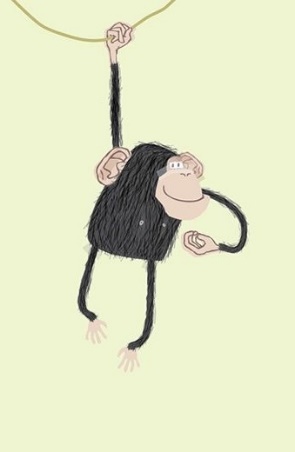 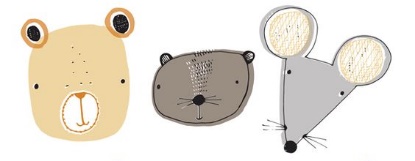 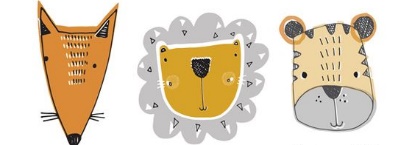 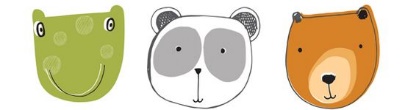 Chuû ñeà 10: Ngaøy chuû nhaät
KEÅ CHUYEÄN
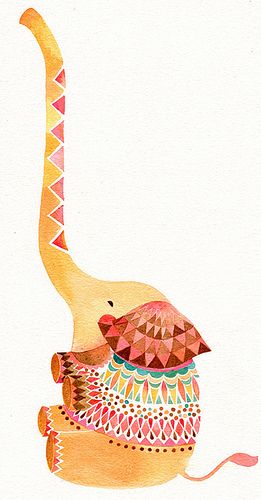 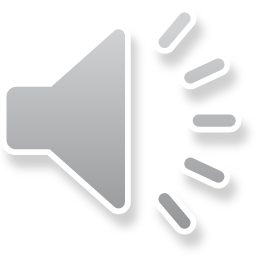 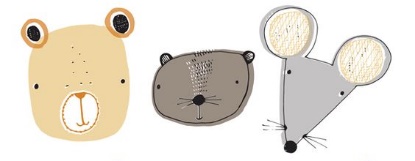 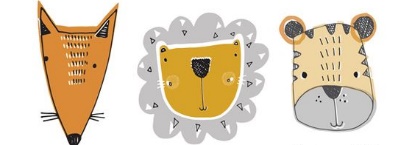 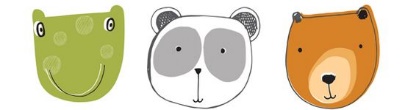 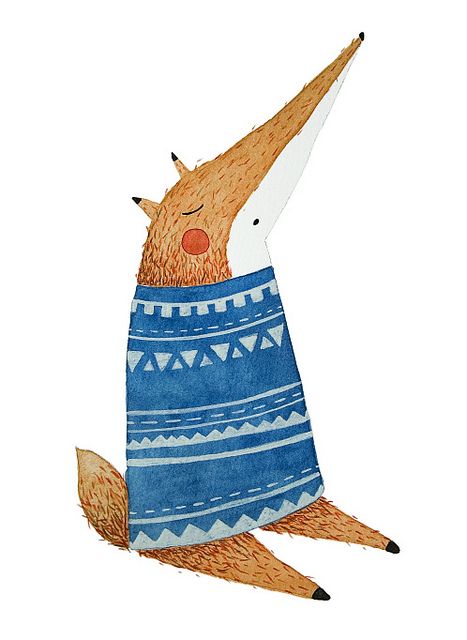 Soùc vaø duùi
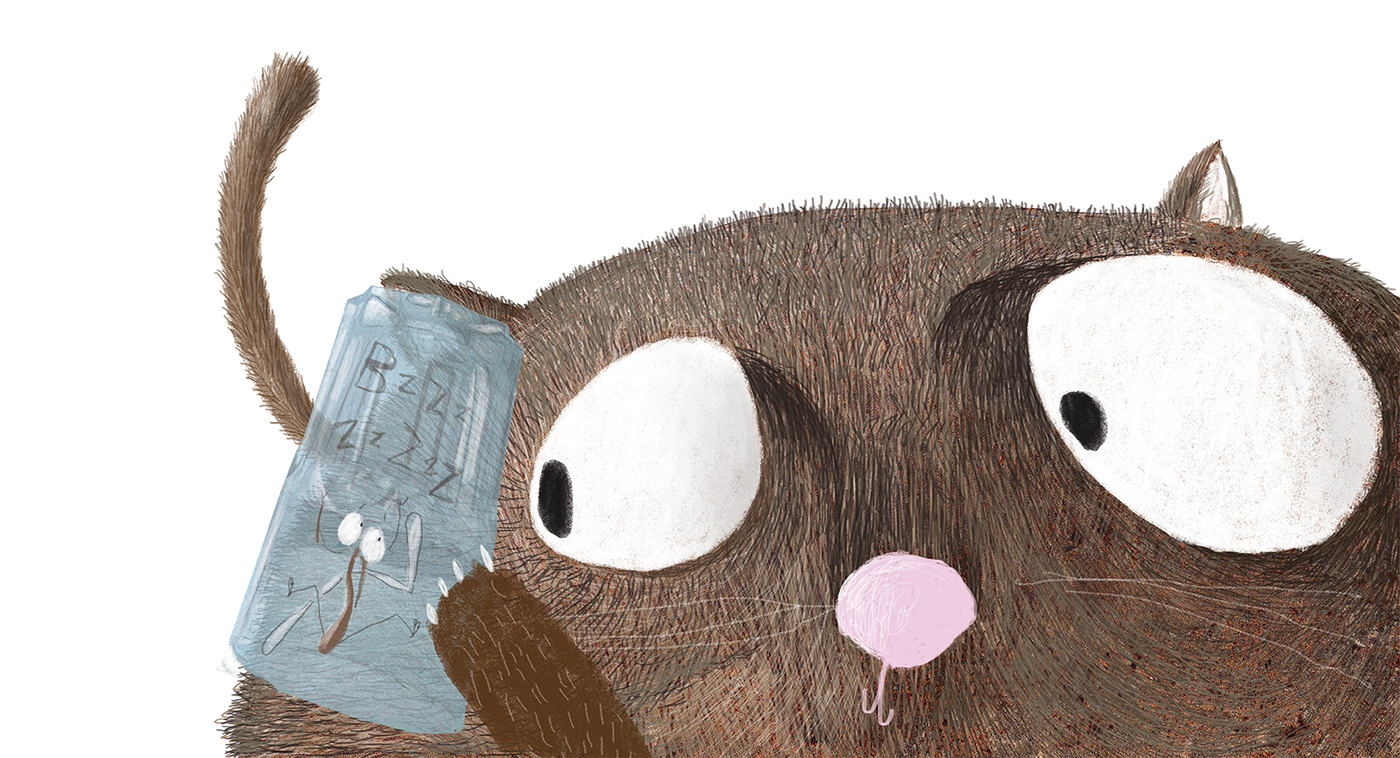 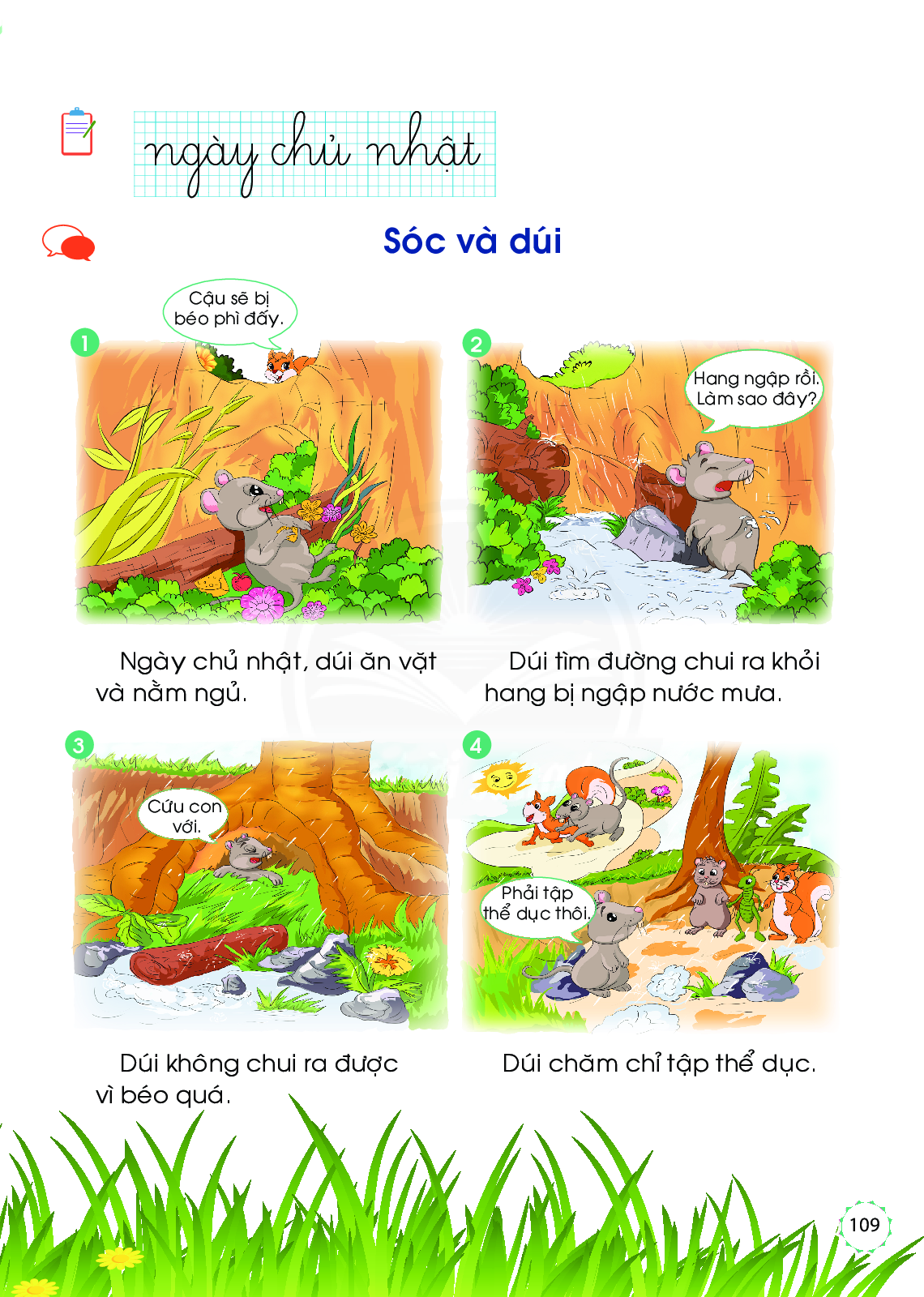 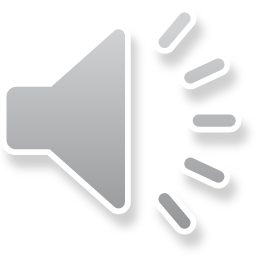 Caâu chuyeän  naøy noùi veà ai nhæ?
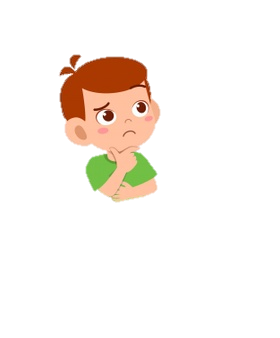 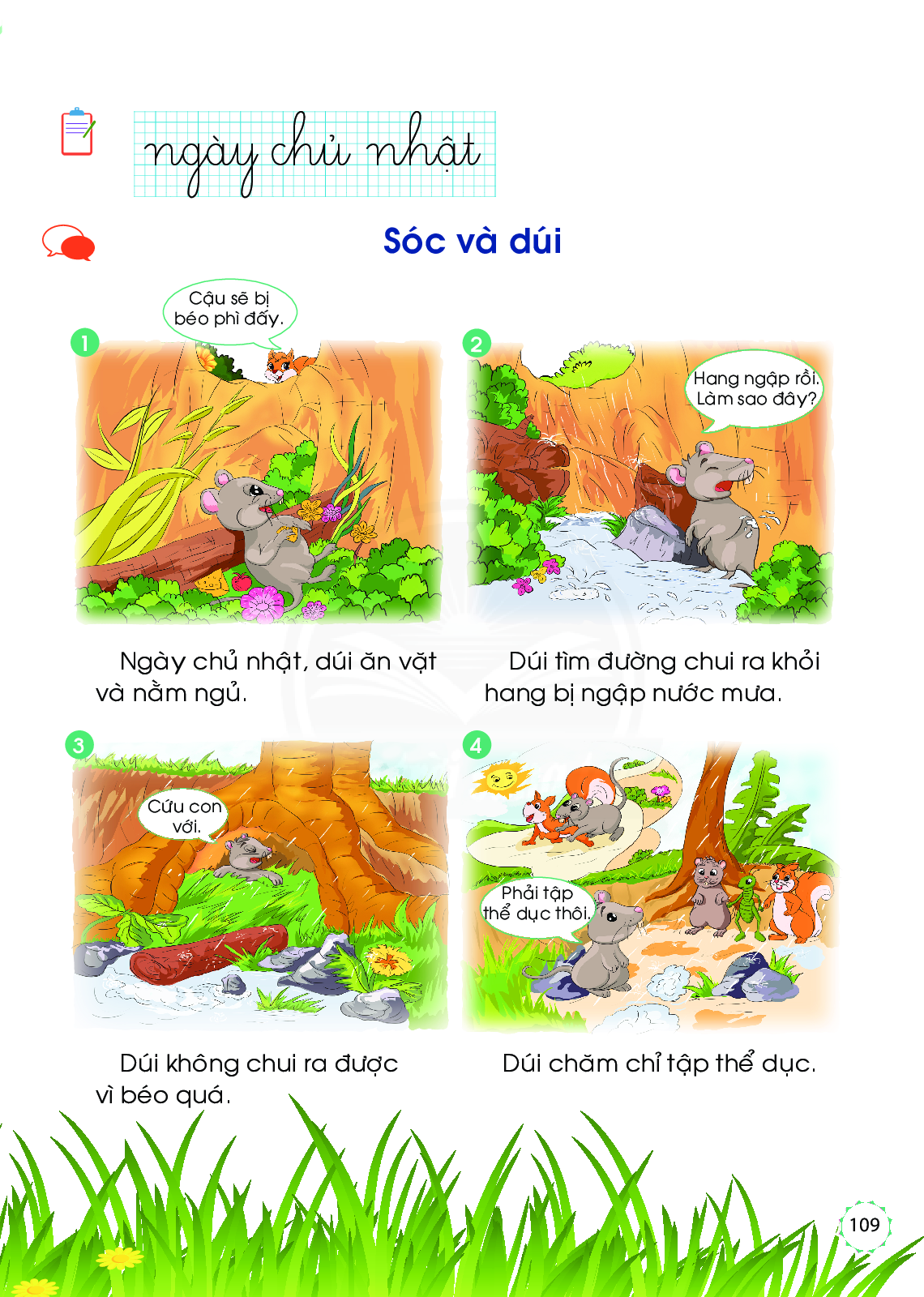 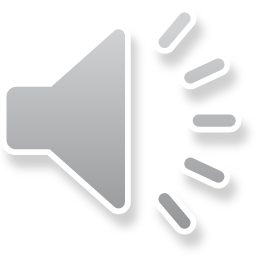 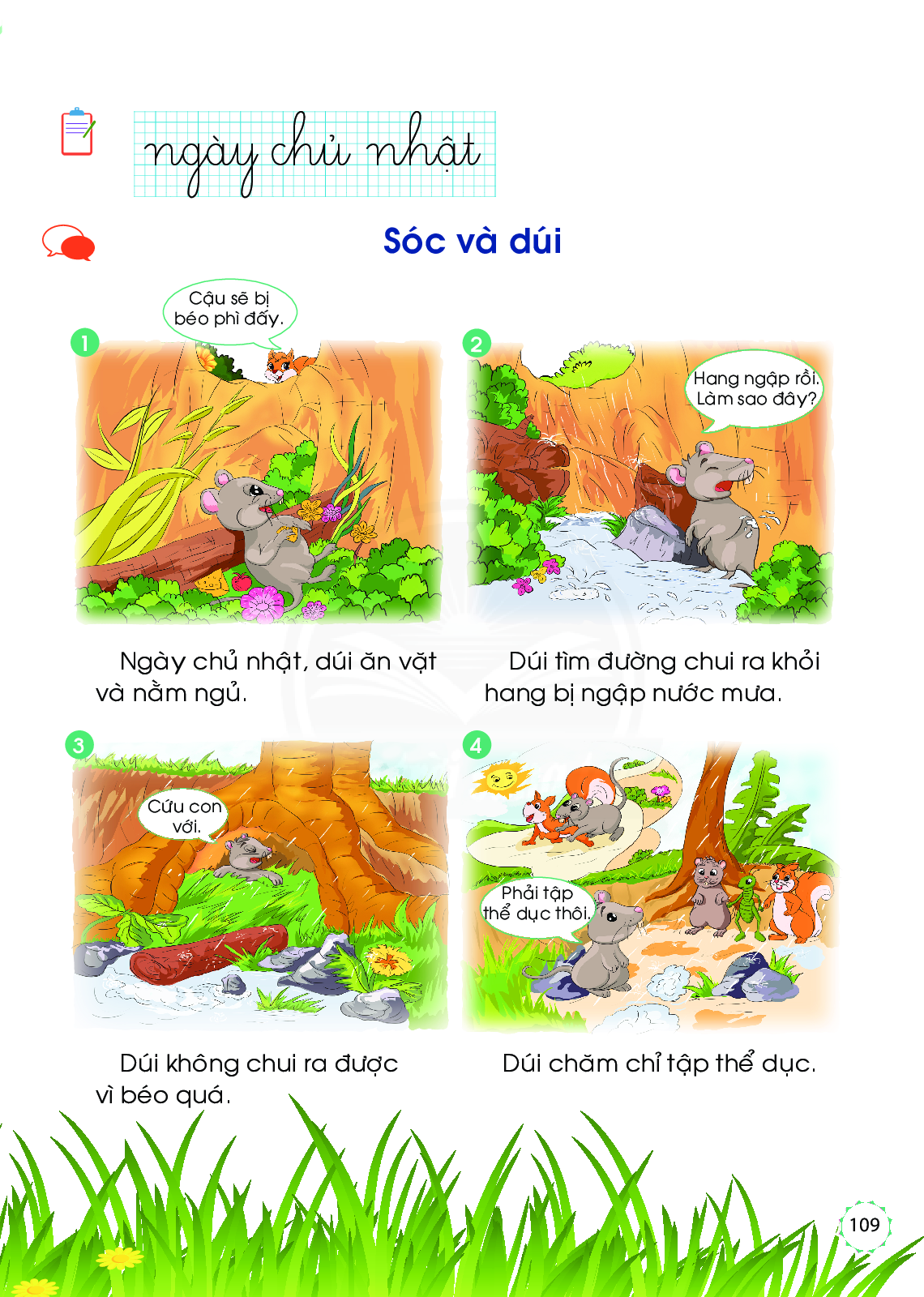 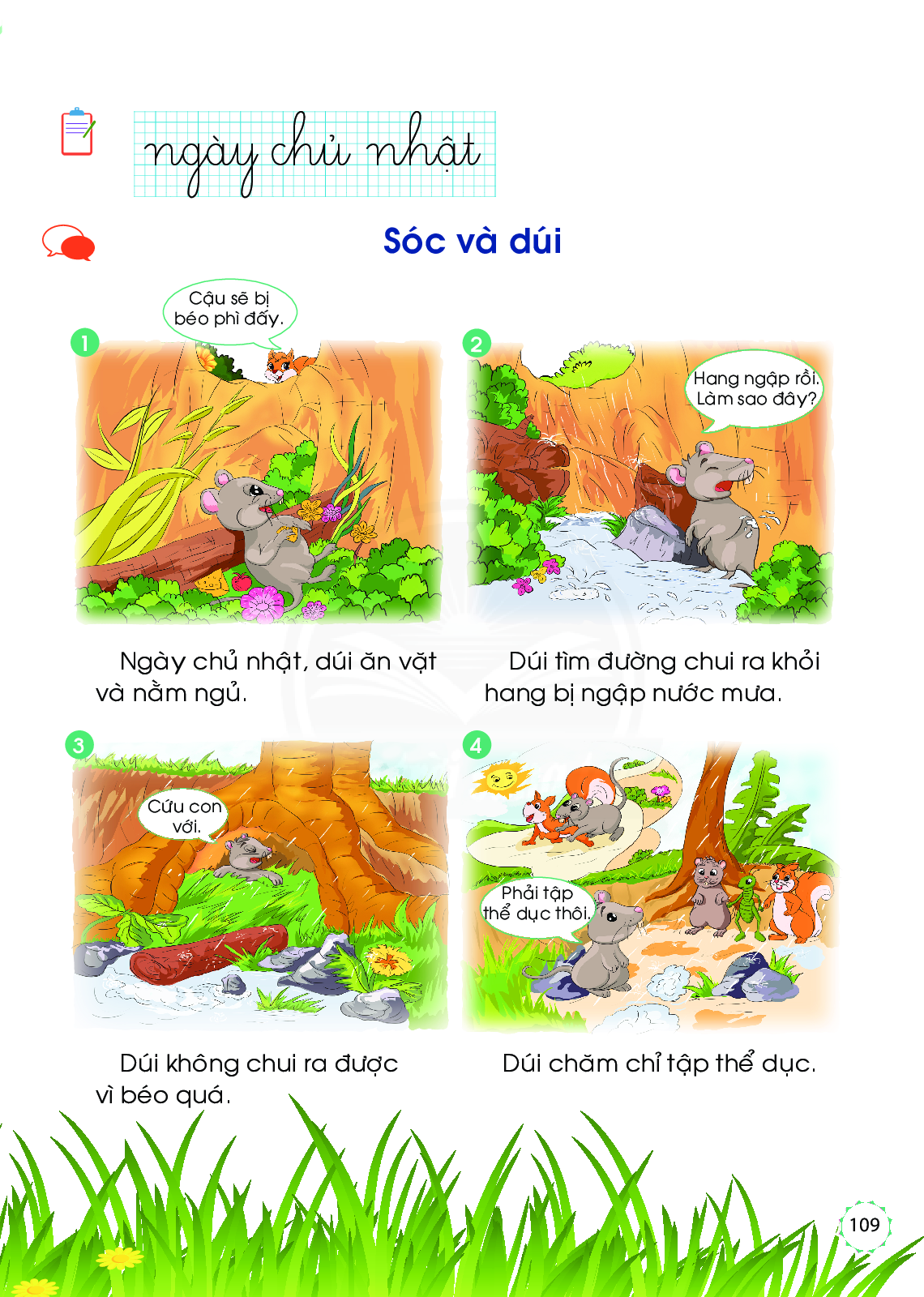 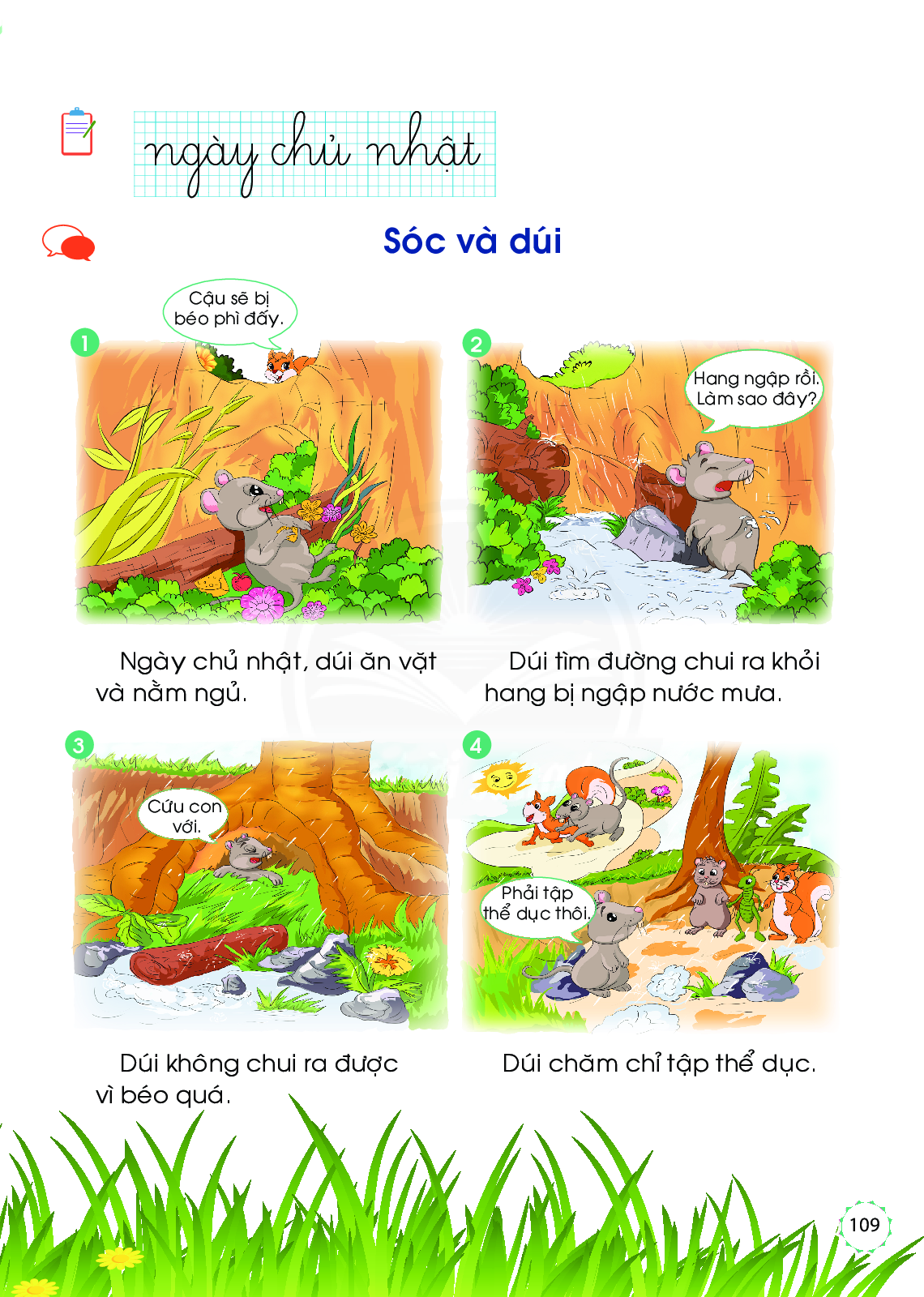 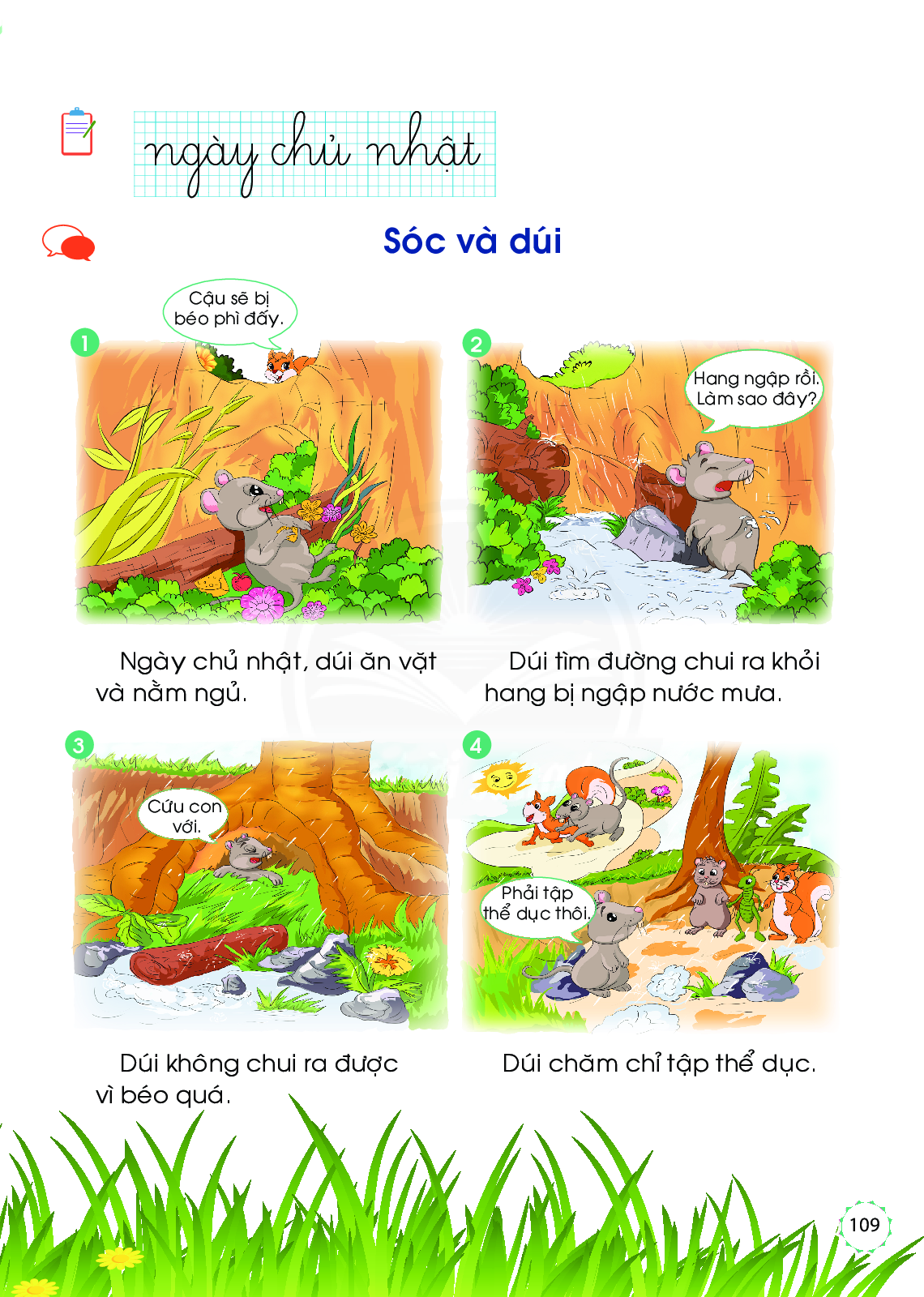 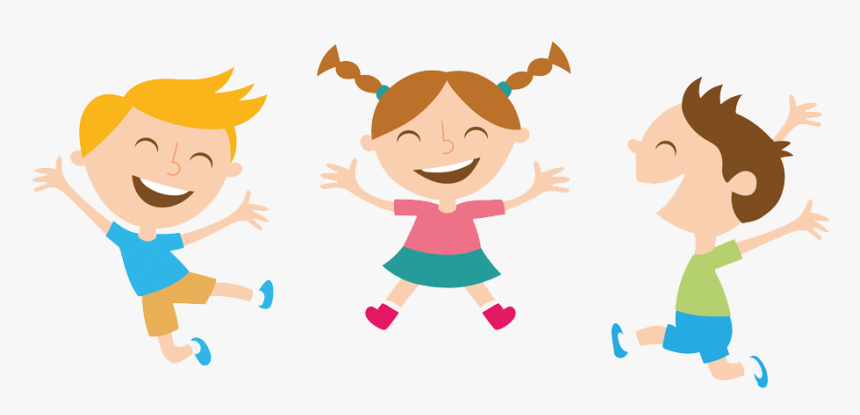 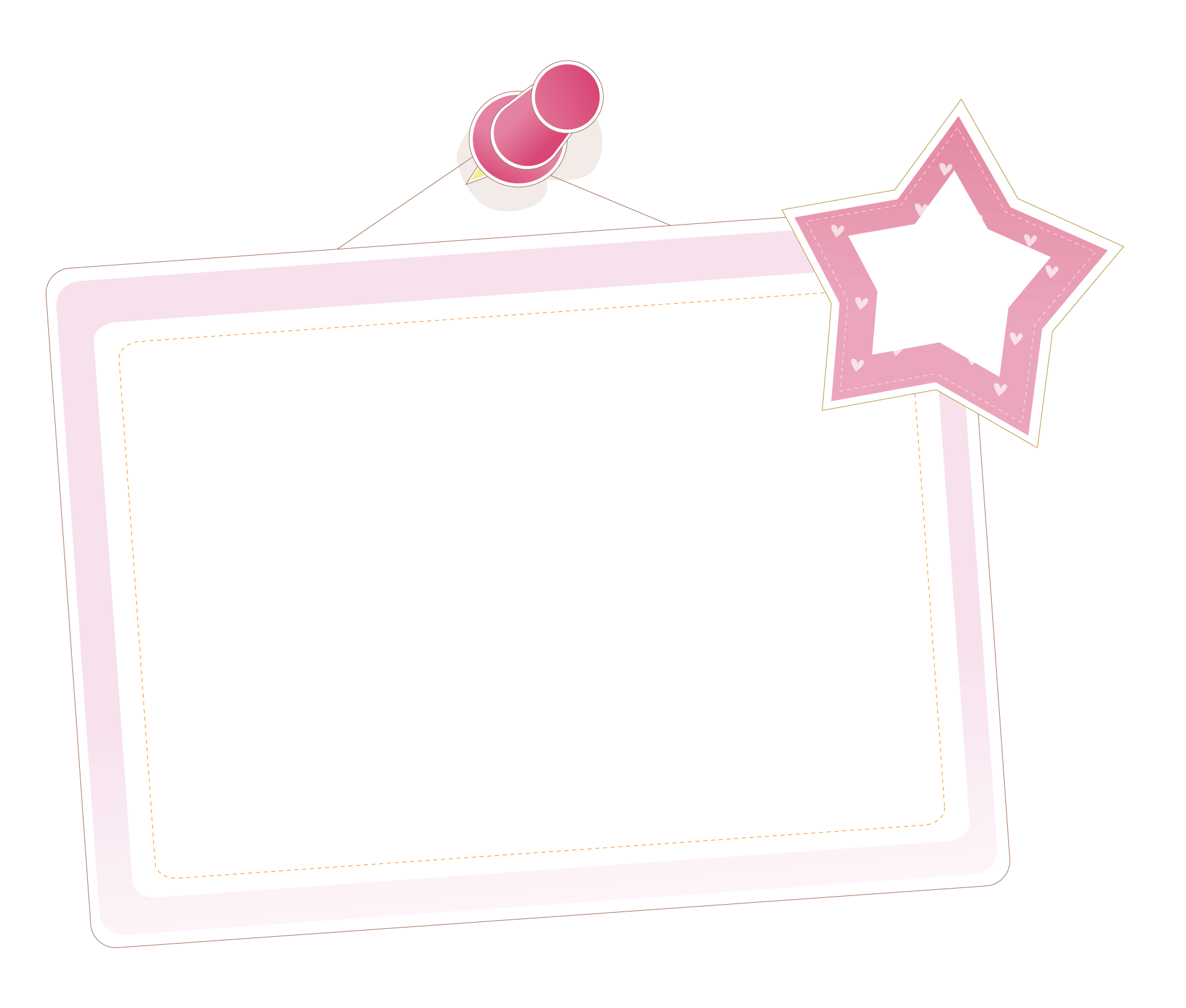 Caâu chuyeän coù nhaân vaät naøo?
Caâu chuyeän coù caùc nhaân vaät:
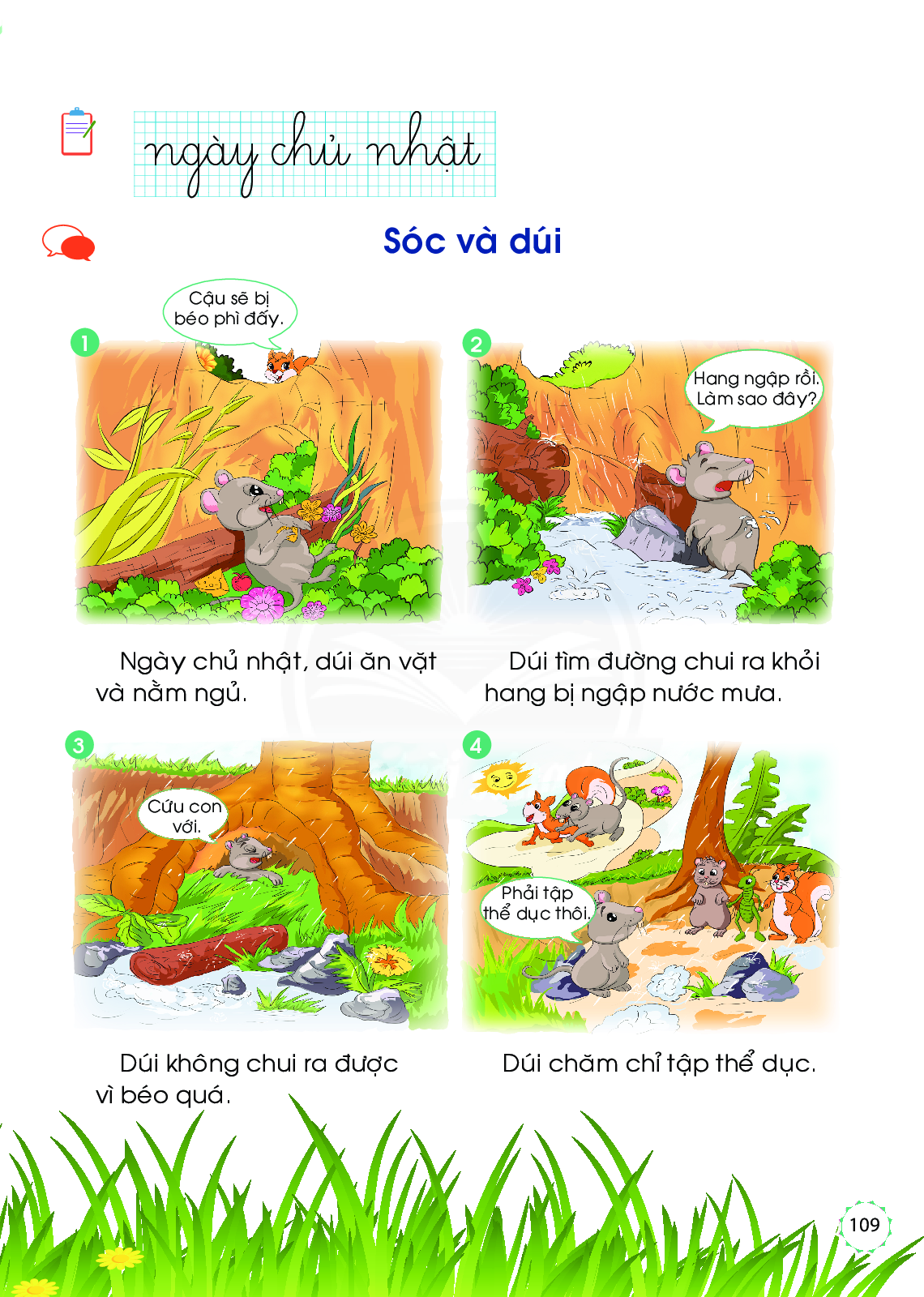 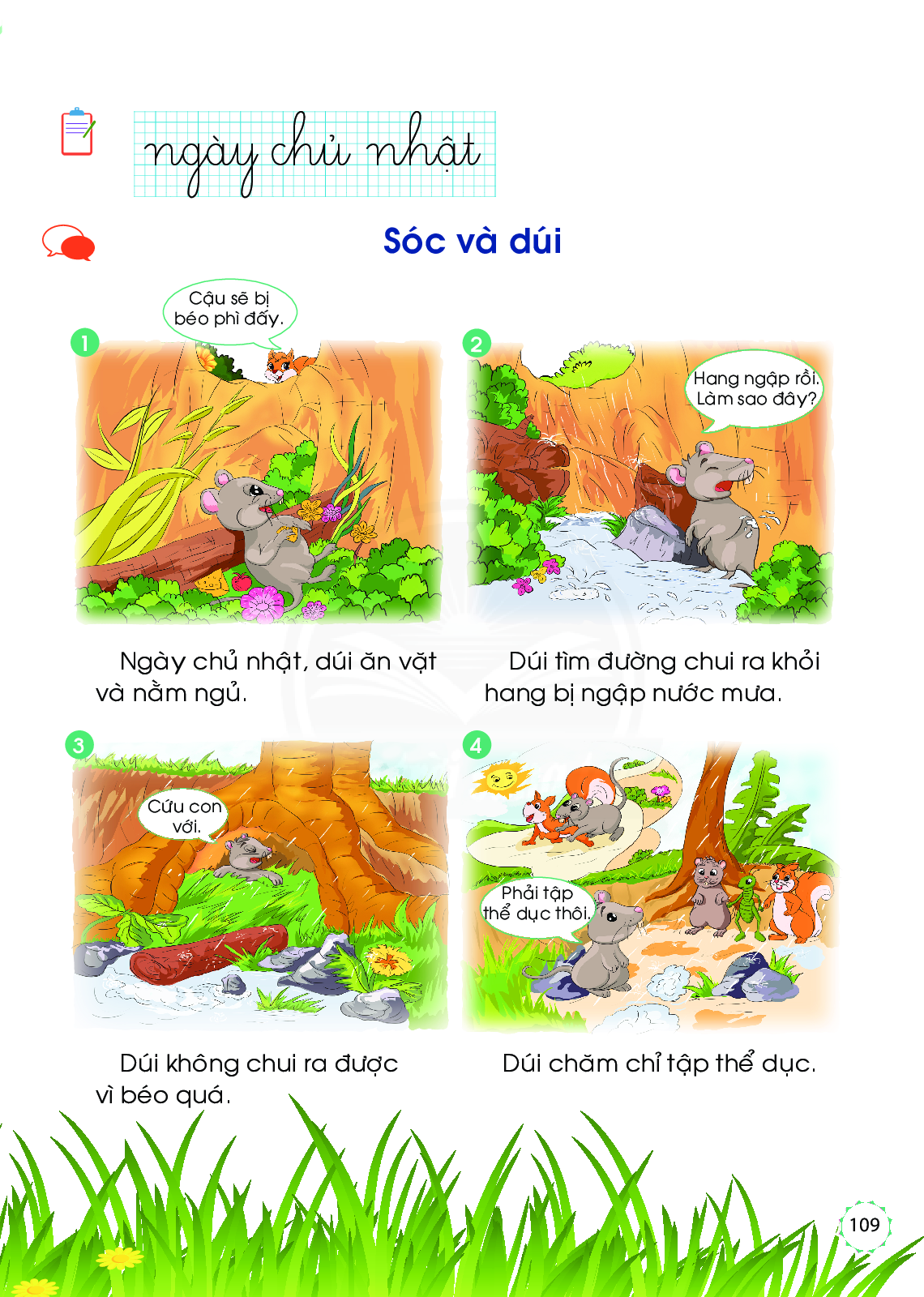 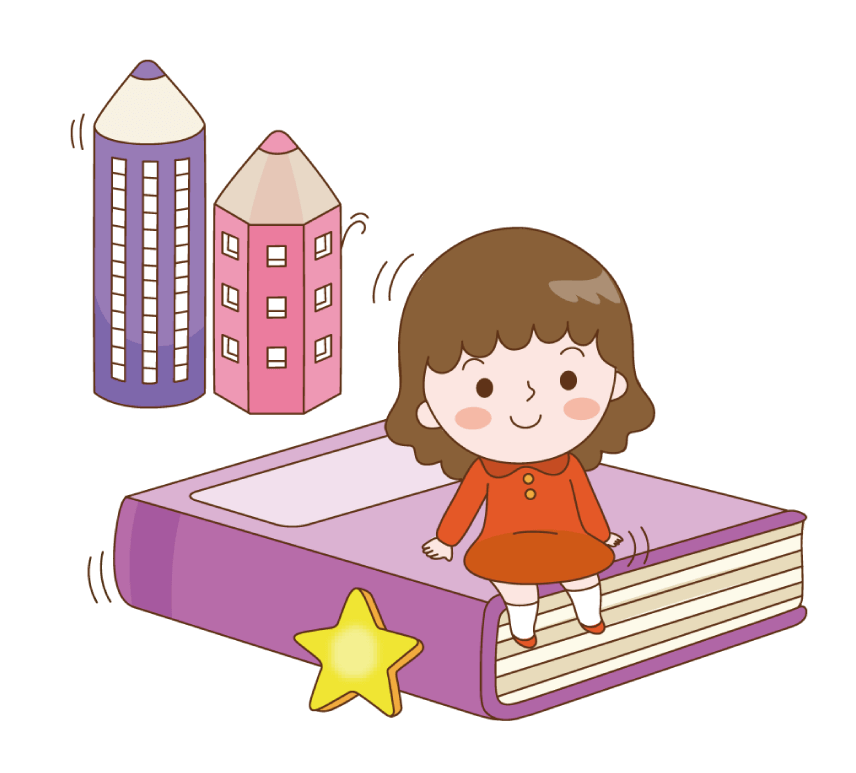 Duùi con, duùi meï, soùc vaø caùc baïn
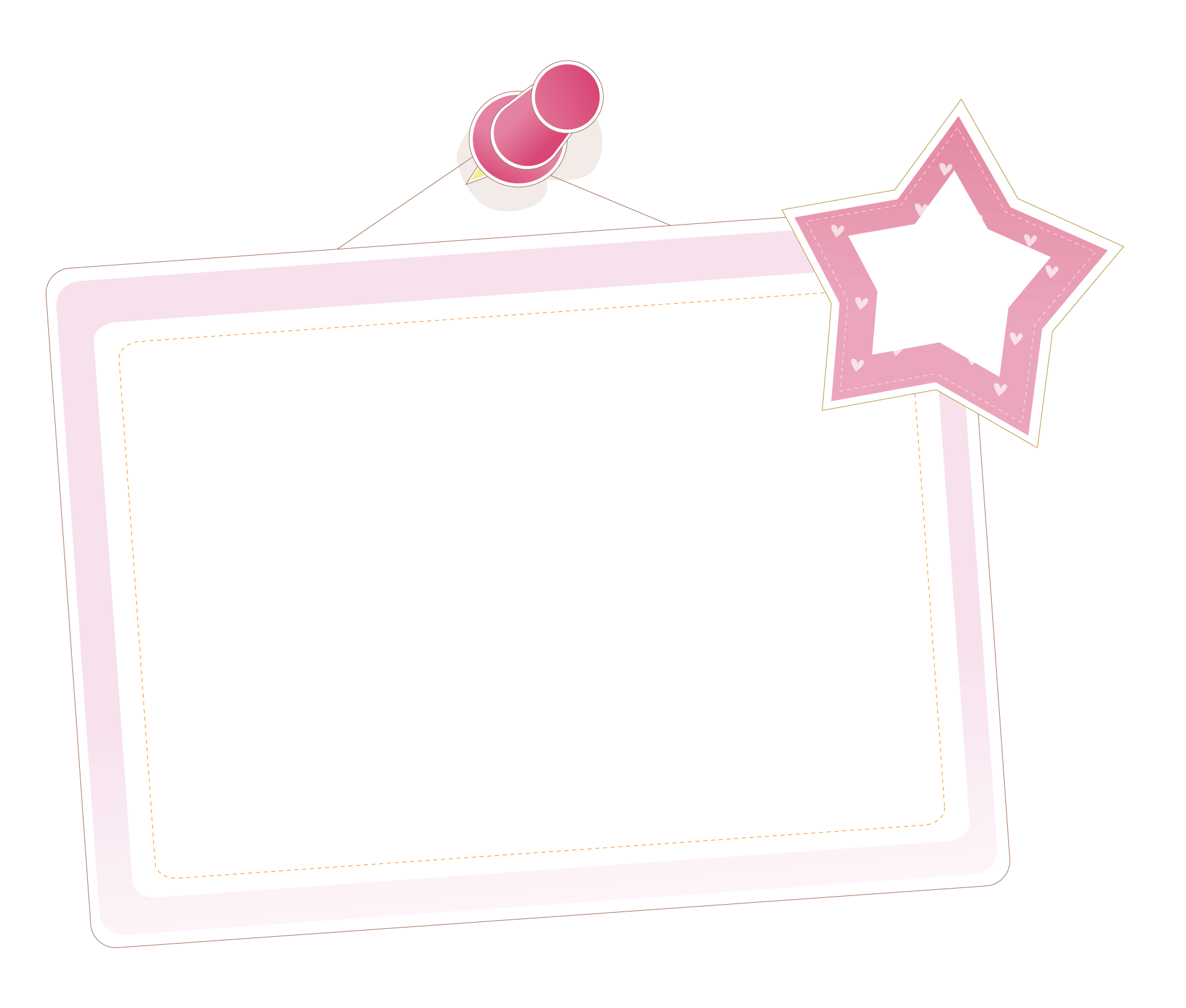 Vì sao duùi bò keït trong hang?
A. Hang quaù nhoû.
B. Duùi meï ñi chôï, ñoùng cöûa hang.
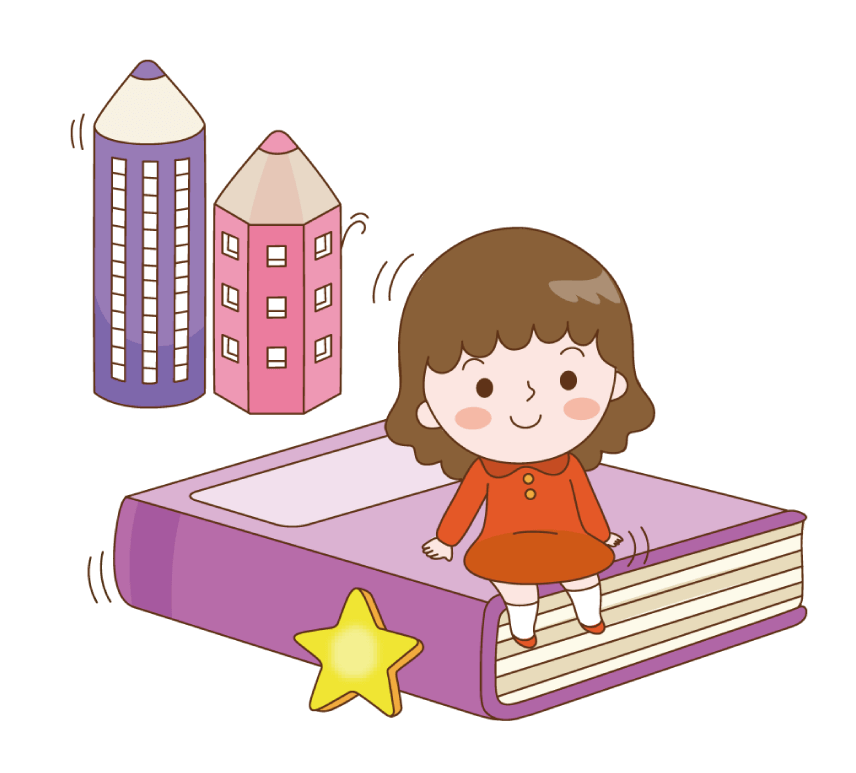 C. Duùi beùo phì neân không laùch ra khoûi khe hôû ñöôïc.
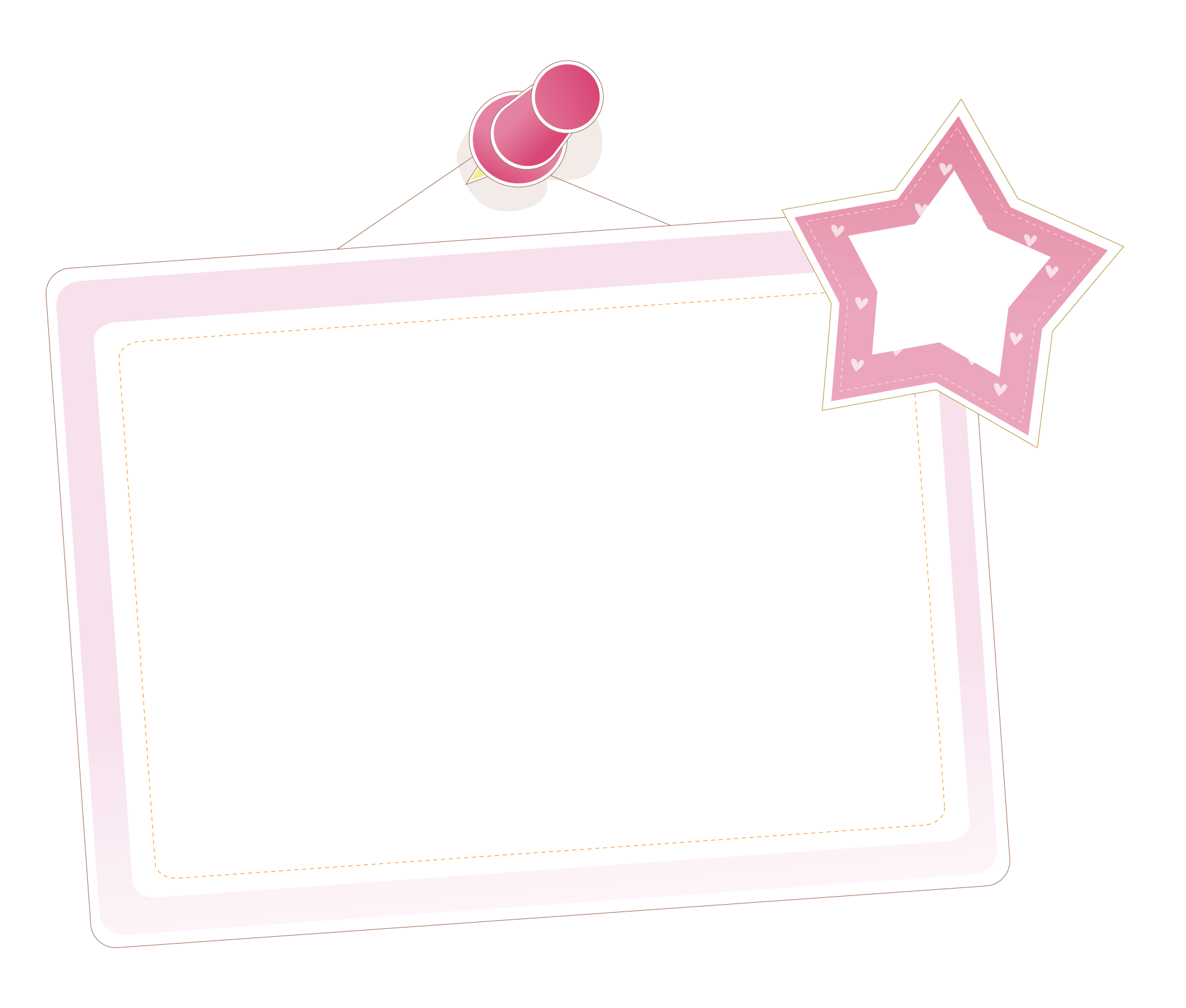 Em thích nhaân vaät naøo? Vì sao?
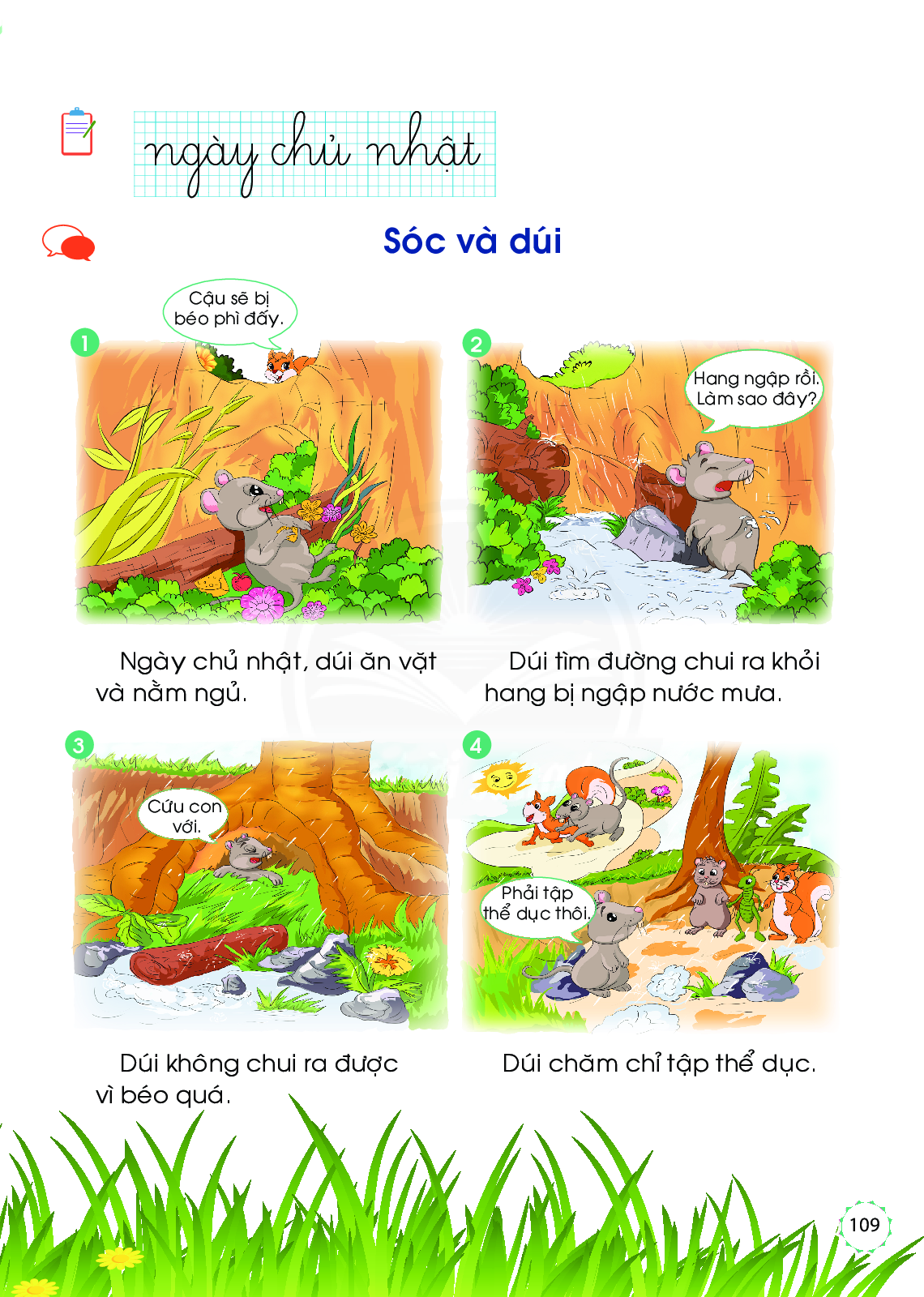 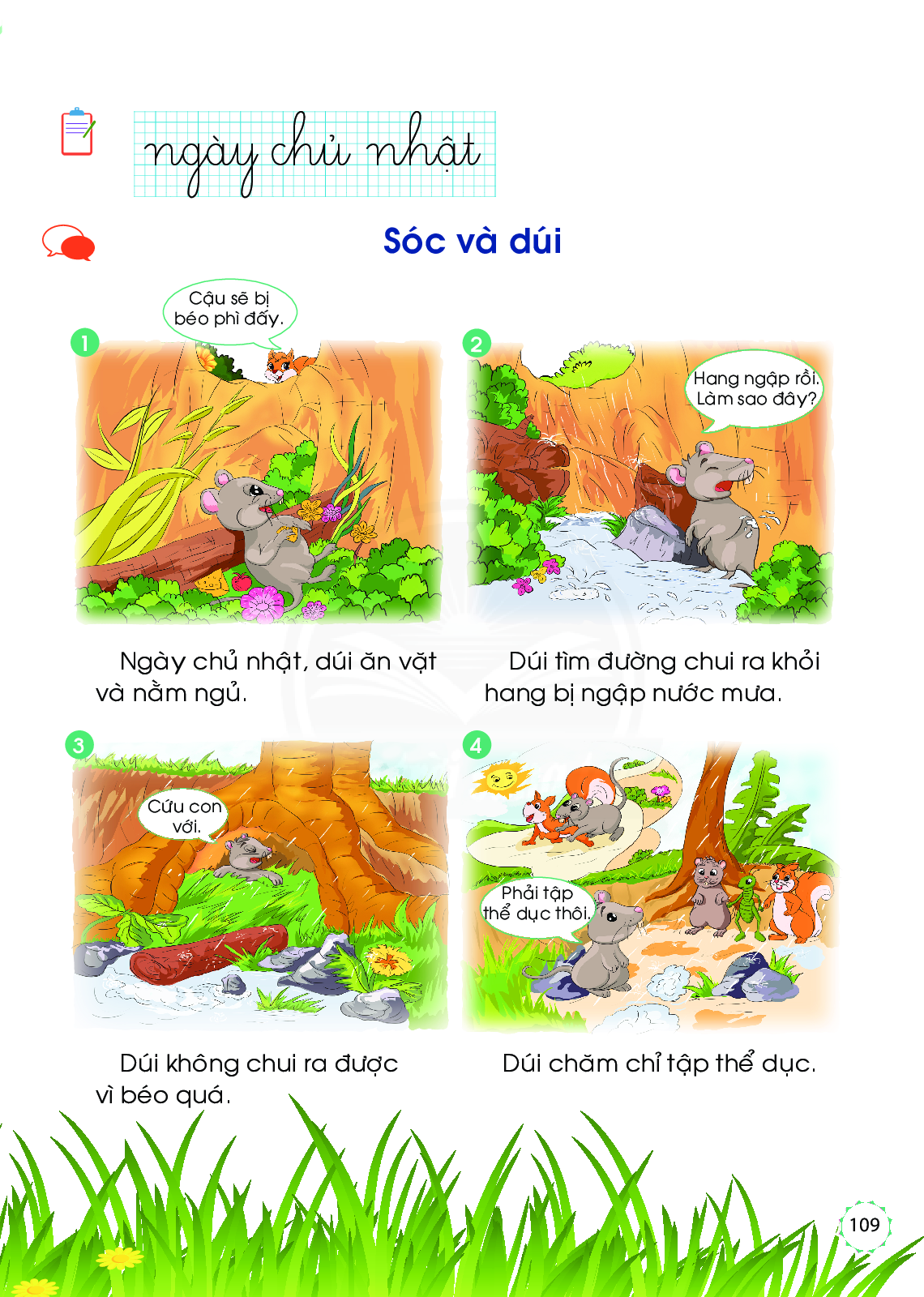 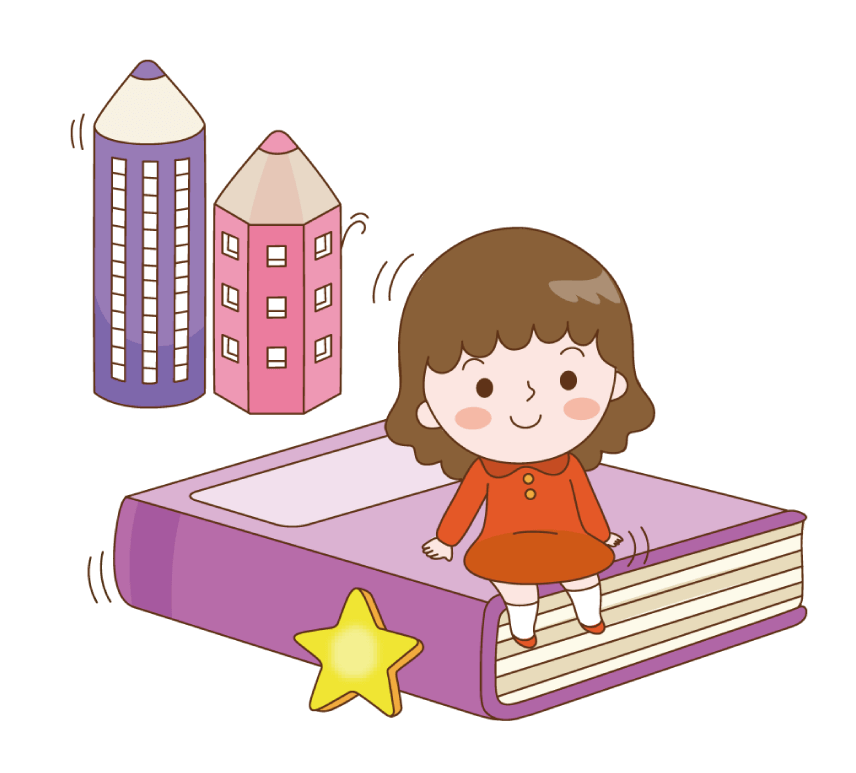 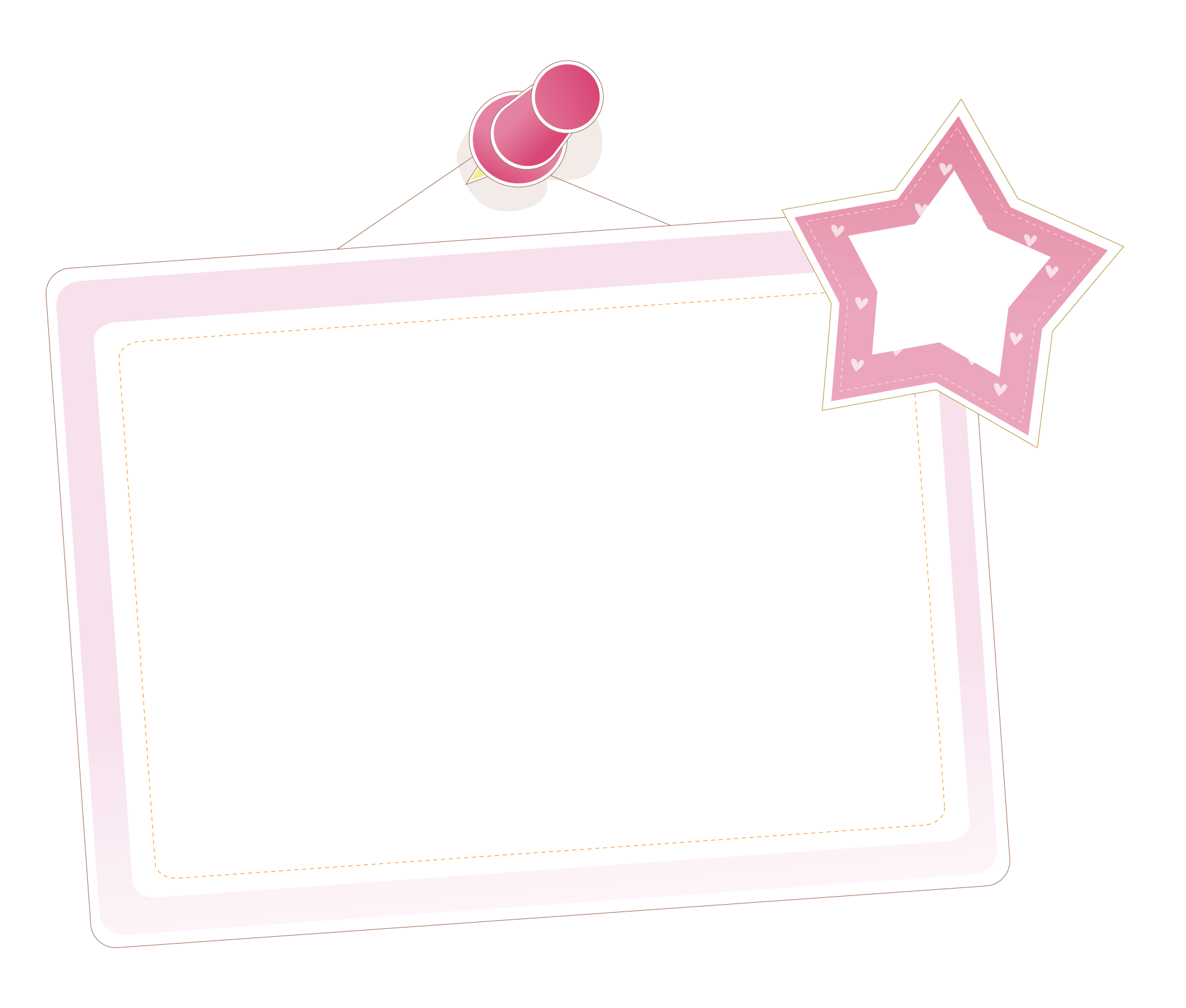 Caâu chuyeän khuyeân em ñieàu gì?
Em neân chaêm chæ taäp theå duïc theå thao ñeå taêng cöôøng söùc khoûe vaø khoâng neân löôøi bieáng.
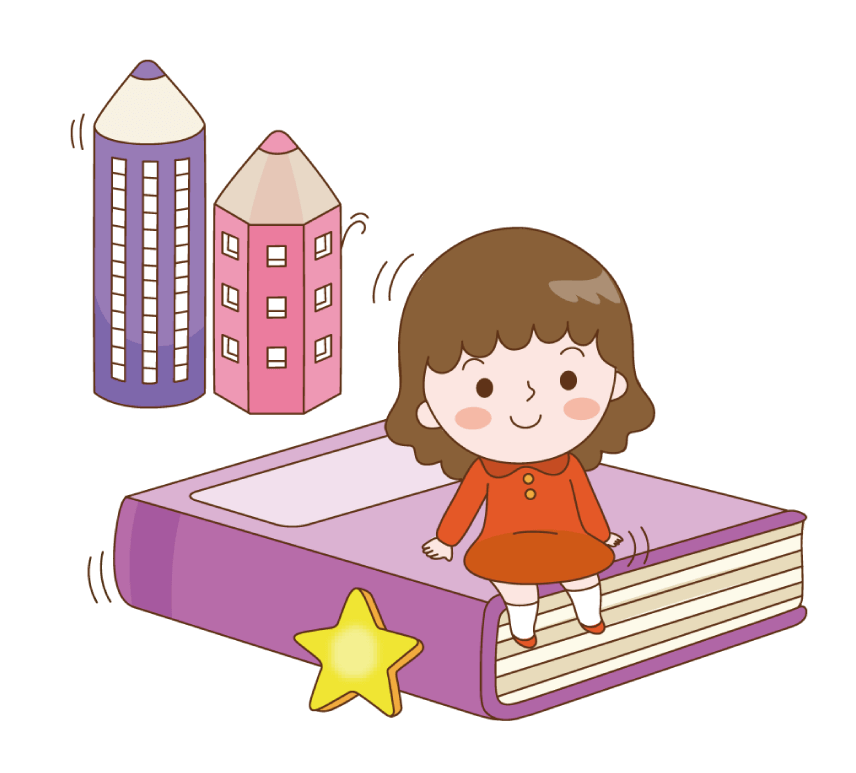 Chuaån bò: Baïn beø
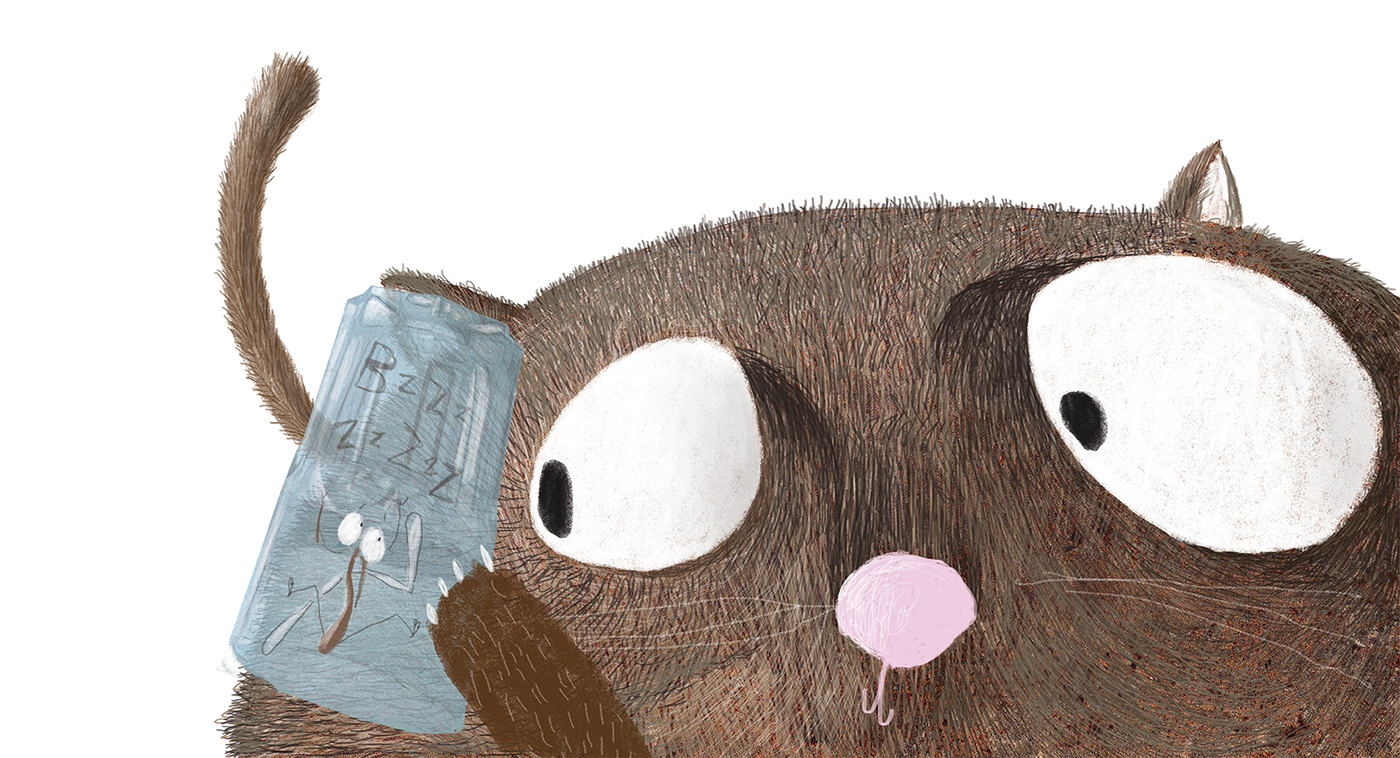